INTRODUCTION TO FERTILIZERS 

• In the same way that humans need to eat properly to stay healthy, so plants need certain nutrients to grow properly. 
• Fertilizer is a substance added to soil to improve plant’s growth and yield. Basically it is a chemical or natural substance is added to soil or land to increase its fertility. 
• Fertilizers are food supplements for plants and need 16 nutrients to be healthy.


WHAT IS A FERTILIZER ? 

A fertilizer is any material of natural or synthetic origin that is applied to soils or to plant tissues to supply one or more plant nutrients essential to the growth of plants.
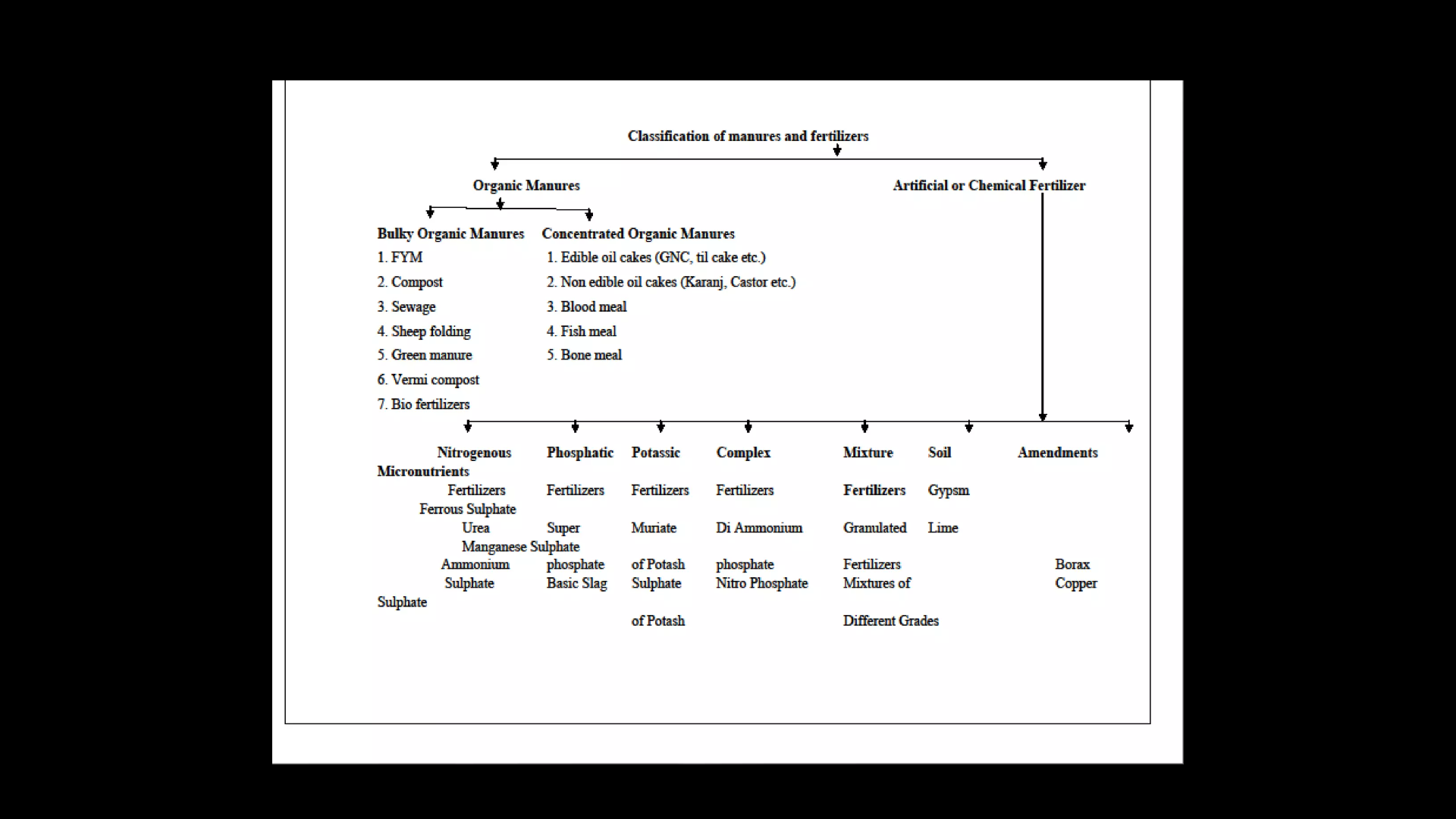 Types Of Fertilisers

Fertilisers are mainly classified into two main types, organic and inorganic fertilizers.


Organic Fertilizers

Natural fertilizers derived from plants and animals are known as organic fertilizers. By adding carbonic molecules necessary for plant growth, it enriches the soil. Organic fertilizers boost the amount of organic matter in the soil, encourage microbial reproduction, and alter the physical and chemical composition of the soil. It is regarded as one of the essential elements for foods that are green.
Organic fertilizers can be obtained from the following products:
Agricultural Waste
Livestock Manure
Industrial Waste
Municipal Sludge
Inorganic Fertilizers

Chemical fertilizers generated by chemical techniques that contain nutrients for crop growth are known as inorganic fertilizers. The inorganic fertilizers are of the following types:

Nitrogen Fertilizers
Nitrogen fertilizers contain nitrogen necessary for the development of crops. Nitrogen, a key constituent of chlorophyll, helps main balance in the process of photosynthesis. It is also a part of amino acids in plants and contains protein. Nitrogen fertilizers improve the production and quality of agricultural products.

Phosphorus Fertilizer
In a phosphorus fertilizer, phosphorus is the principal nutrient. The effective phosphorus concentration, fertilization techniques, soil characteristics, and crop strains all affect how successful a fertilizer is. The protoplasm of the cell contains phosphorus, which is crucial for cell growth and proliferation. The growth of the plants’ roots is aided by the phosphorus fertilizer.
Advantages Of Fertilisers

The advantages of fertilisers are mentioned below:

Easy to transport, store, and apply

For supplying a specific nutrient we can select a specific fertiliser due to its nutrient specific nature

Water-soluble and can easily dissolve in the soil. Hence, they are easily absorbed by the plants

They have a rapid effect on the crops

Increase the crop yield and provide enough food to feed the large population

Predictable and reliable
Disadvantages Of Fertilisers

Fertilisers have the following disadvantages:

Expensive

The ingredients in the fertilizers are toxic to the skin and respiratory system

Excessive use of fertilisers damages the plants and reduces soil fertility

Leaching occurs and the fertilisers reach the rivers causing eutrophication

Long term use reduces the microbial activity and disturbs the pH of the soil
Uses Of Fertilisers

Fertilisers are used for various purposes. The uses of fertilisers are mentioned below:
Used to provide additional nutrients to the plants
They are added to improve the yield of the crops
Nitrogen-rich fertilisers are used for the greening of lawns
Organic fertilisers improve the texture and fertility of the soil
Gardeners use fertilisers to address certain needs of the plants such as nutritional needs
Fertilisers are added to potted plants to replace the lost nutrients
Importance Of Fertilizers

With such limited resources, it is quite challenging to meet the demands of the expanding population. Agriculture output has declined due to pests, a shortage of fertilizers, and declining soil fertility. The significance of fertilizers in agriculture has expanded as a result.

Fertilizers can be essential to plants in the following ways:
Fertilizers make plants more resistant to pests. As a result, they are using fewer insecticides and herbicides, which results in healthier crops. Hence, fewer illnesses are present, giving the crops an aesthetic value.
Fertilizers improve the water holding capacity of the plants and increase root depth.
The potassium content present in the fertilizers strengthens the straws and stalks of the plants.
The phosphorus present in the fertilizers helps in faster development of roots and formation of seeds in plants.
Nitrogen in the fertilizers promotes plant growth, which is seen in the green colour of the plants

Since chemical fertilizers adversely affect soil fertility, bio fertilizers were brought into use. These are substances that contain living or latent cells, and even micro-organisms. They provide the soil with the necessary nutrients and microbes for the growth of the plants. They help the soil to retain its fertility. They are environment-friendly and also destroy pathogenic components responsible for causing disease in plants. Acetobacter and Rhizobium are two such widely used biofertilisers.